UKMOD training course
Daria Popova, Matteo Richiardi & Justin van de Ven
ISER, University of Essex

November 2022

Course based on UKMOD_A3.23+
2
Welcome!
Day 2:
Exercise using functions Elig and ArithOp

Handling errors

UKMOD policy functions BenCalc and SchedCalc

Exercise using function BenCalc
3
Re-cap of Day 1
We learned about:
Statistics Presenter Tool

Adding a reform system  copy/paste baseline

Types of policy in the policy spine

Policy functions:
Elig – to implement conditions
ArithOp – for arithmetic calculations

Adding a new function/parameter  right-click
4
Functions: Elig & ArithOp
5
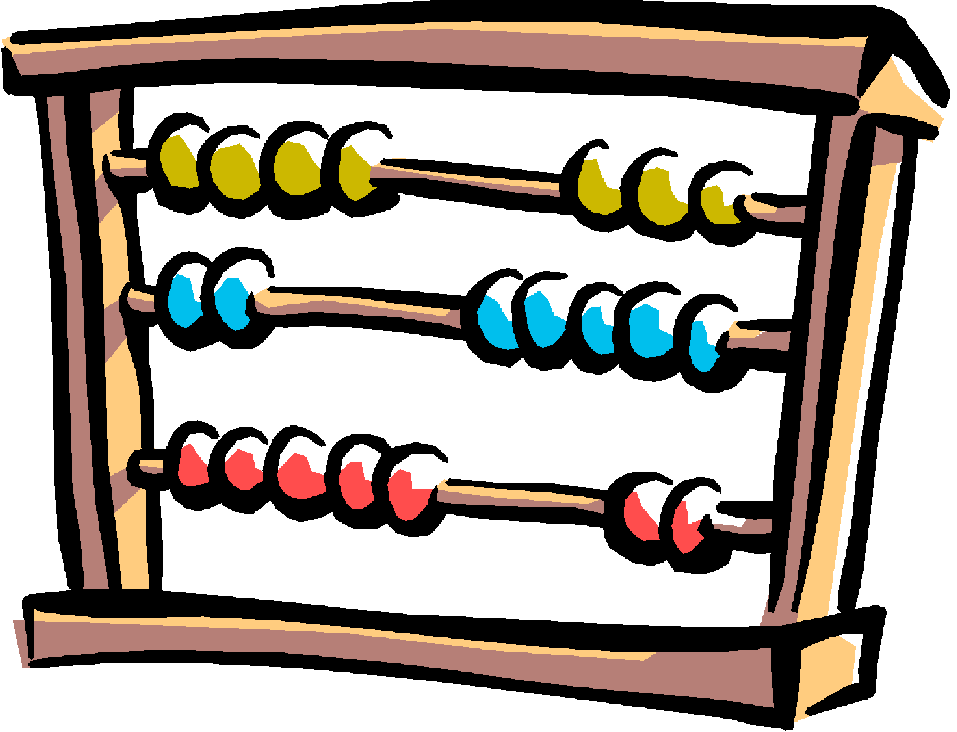 Exercise 3
You will:
Implement a reform to the Child Benefit (bch_uk), based on UK 2022 system

Use the functions Elig and ArithOp to introduce a £30 p.w. supplement for families with 2+ children
Make a copy of UK 2022 system and call it e.g. UK_2022bch
Modify UK_2022bch
Add Elig and ArithOp functions after the BenCalc function

Run reform system and analyse impact on household incomes of the reform using the Statistics Presenter 

This time you will do the exercise on your own!
6
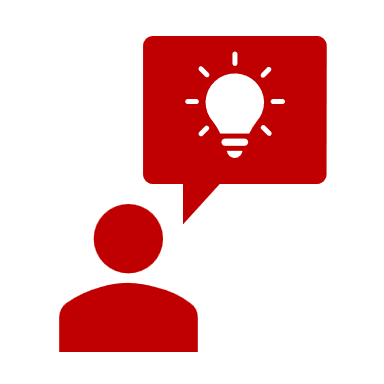 Summary: Exercise 3
You learned how to use Elig and ArithOp to implement a benefit, using
Who_Must_Be_Elig to link Elig and ArithOp
Queries & amount parameters 
Parameter output_add_var

You learned how to add a new function and a parameter
7
Questions
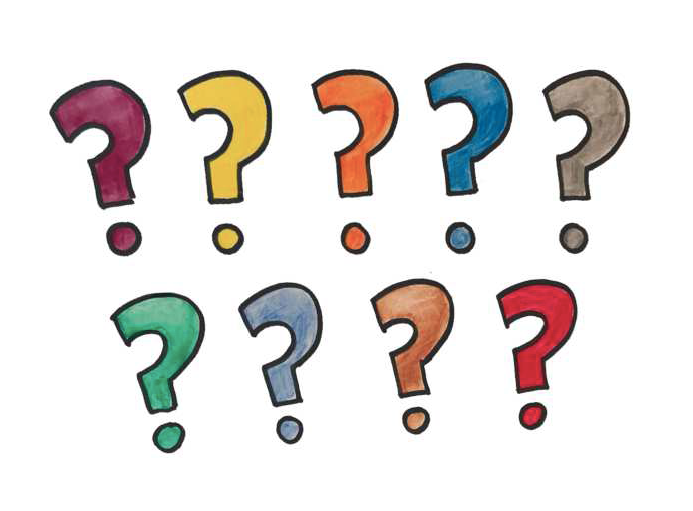 8
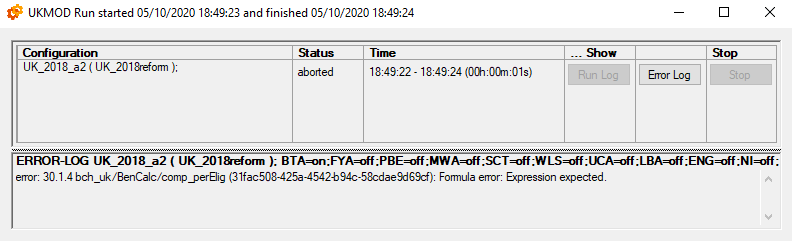 Handling Errors
9
In this lecture, you will learn:
How to handle errors in the model:

How to read/interpret the error message 

How to find the location of the error in the model
10
Handling errors (1)
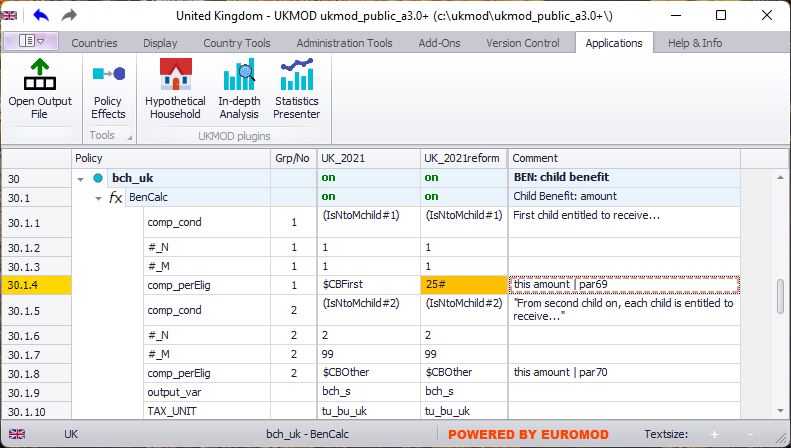 typo in the syntax: 
25# instead of 25#w
11
Handling errors (2)
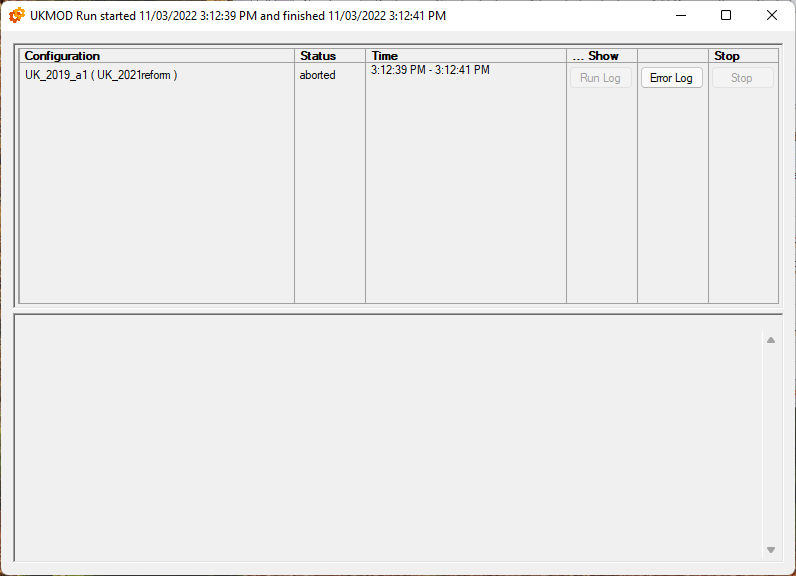 12
Handling errors (3)
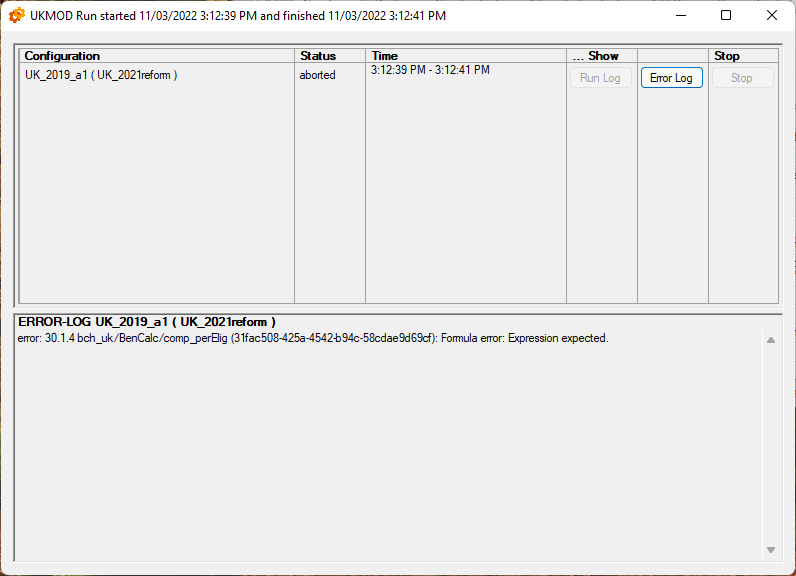 location of the error: policy, function, parameter
unique identifier for the exact place of the error in the model
13
Handling errors (4)
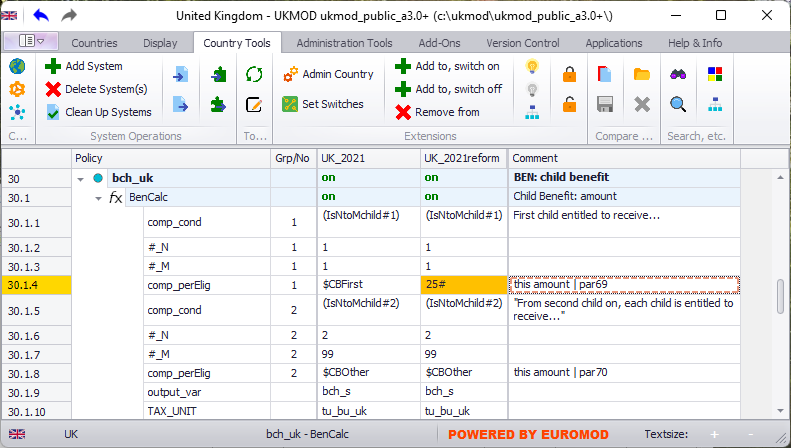 search policies, functions or parameters by their identifier
14
Handling errors (5)
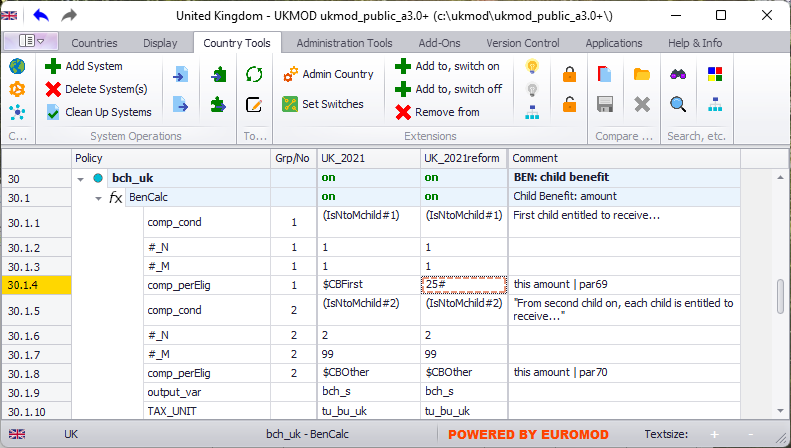 copy unique identifier from error log and paste it here
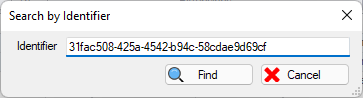 15
Handling errors (6)
Output folder: error log file (text format)

Same info as in the running dialogue box

Error logs contain time stamp of their creation

Info about EUROMOD version, policy system where error occurred and dataset used
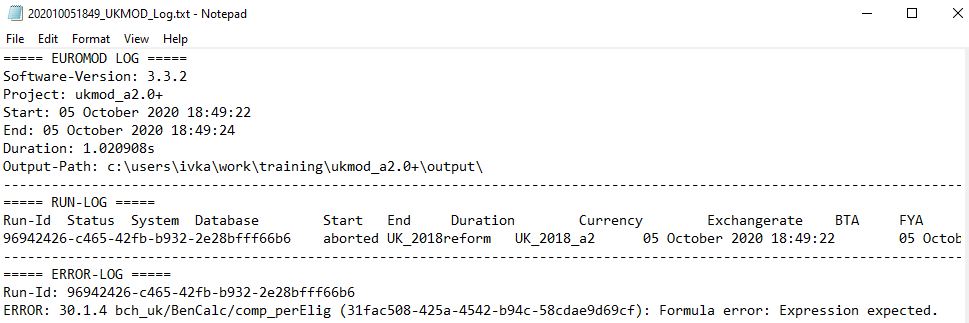 16
Types of function
17
UKMOD: THE POLICY FUNCTION bencalc
18
In this lecture, you will learn about:
The function BenCalc
Combines Elig and ArithOp functions
Used to implement benefits
19
Function BenCalc (1)
Benefit calculator – BenCalc – is a very powerful function that is typically used to implement means-tested benefits

Many benefits consist of several components, where a component is added if conditions are met by the assessment unit, and an income-test, where certain types of income reduce benefit entitlement

BenCalc allows these to be implemented/programmed easily

It combines the functionalities of the functions Elig and ArithOp

Compulsory parameters: Comp_Cond, Comp_PerTU/Comp_PerElig, output_var, TAX_UNIT
20
Function BenCalc (2)
Comp_Cond used to define a condition
as elig_cond in the function Elig

Comp_perTU or Comp_perElig used to calculate a formula 
As formula in function ArithOp 
Comp_perTU: amount is added once to the assessment unit
Comp_perElig: amount is added once for each individual, fulfilling the condition, in the assessment unit

“group” together Comp_Cond and Comp_perTU/Comp_perElig into one component
either Comp_perTU OR  Comp_perElig in one component

can set upper and lower limits for each component
Comp_Lowlim
Comp_Uplim
21
Comp_perTU vs Comp_perElig
22
Function BenCalc (3)
Ex. A lone parent family with two children, one with a disability, will receive ?
£55#w
23
The query IsNtoMchild#x
IsNtoMchild#x is incredibly useful to implement child benefit which varies by n children
Returns 1 if a person belongs to the n to m oldest dependent children of the assessment unit, 0 otherwise.n and m are defined by footnote parameters #_N and #_M.
- footnote parameters are referred to by #

- they are grouped together with main parameter they refer to
24
Function BenCalc (4)
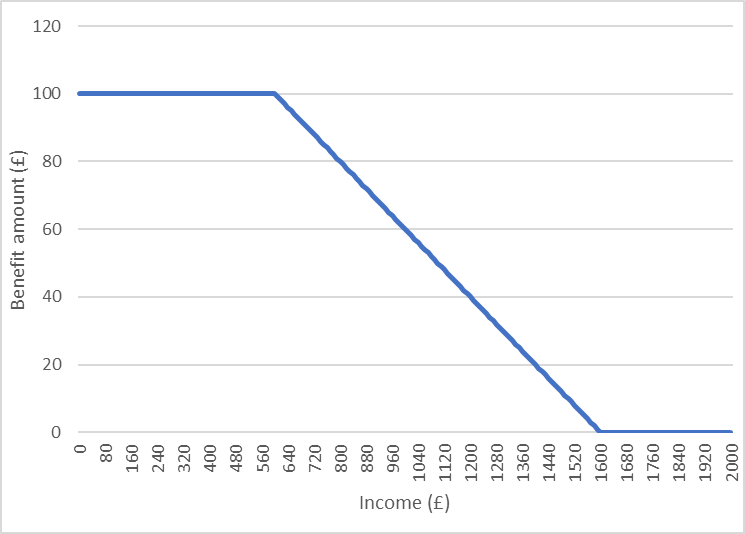 25
Function BenCalc (4)
Withdraw parameters: subtract something from the calculated sum of components
Withdraw_Base: what is being subtracted (ex: variable, income list)
Withdraw_Rate: what percentage of the base is being subtracted
Withdraw_Start: level of the base where withdrawal starts
Withdraw_End: level of the base where sum of the components-base*rate is 0

Negative result automatically set to 0

Result=max(Sum of components-max(BASE-START, 0)*RATE, 0)

_Rate and _End cannot be used simultaneously
If Withdraw_End is specified:
 RATE=(sum of components)/(END-START)
26
Function BenCalc (5)
the calculations done with the withdraw parameters apply to the sum of all components
withdraw parameters do not need to be grouped
27
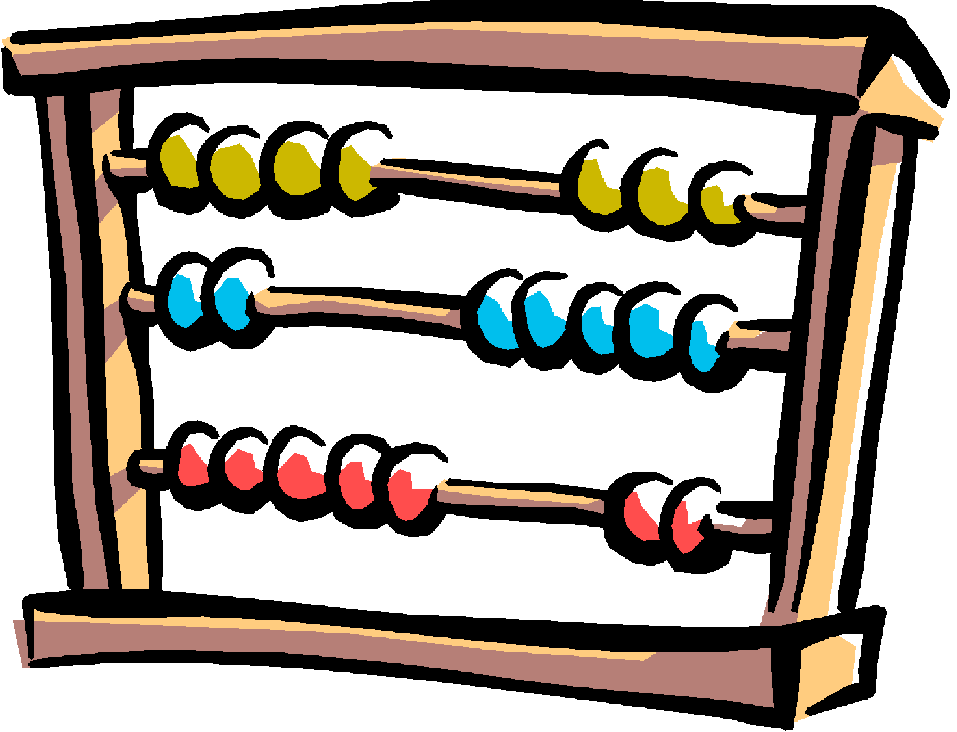 Exercise 4
You will:
Implement a reform to the Child Benefit (bch_uk), based on UK 2022 system

Use the function BenCalc to introduce a means-tested supplement for families with 2+ children
Make a copy of UK 2022 system and call it UK_2022bch2
Modify UK_2022bch2
Add BenCalc function after the BenCalc function
Add parameters Withdraw_Base, Withdraw_Start, Withdraw_Rate

Run reform system and analyse impact on household incomes of the reform using the Statistics Presenter
28
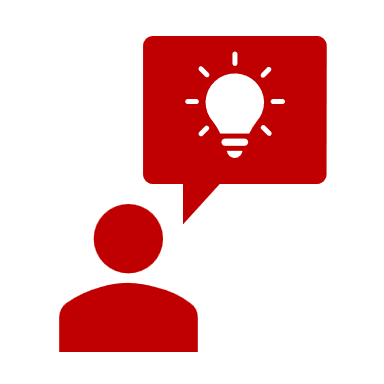 Summary: Exercise 4
You learned how to use BenCalc to implement a benefit
Grouping together Comp_Cond and Comp_perTU
Using optional parameters Withdraw_Base, Withdraw_Start, Withdraw_Rate
29
Questions
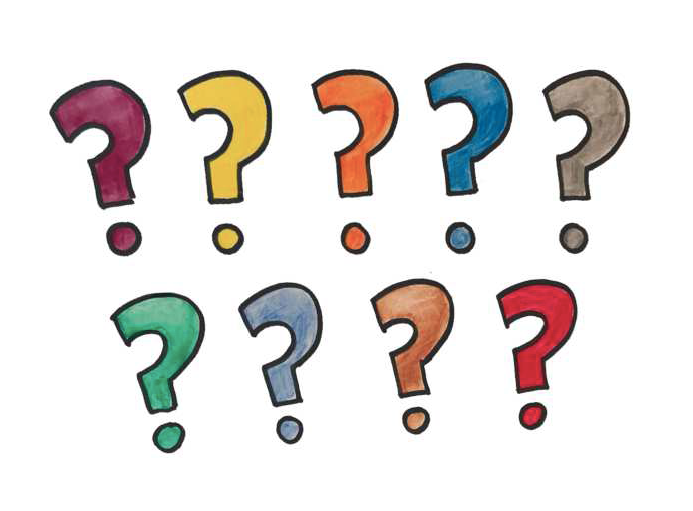 30
What assessment unit do we use for eligibility vs other parameters? (1)
Assessing the result of a function
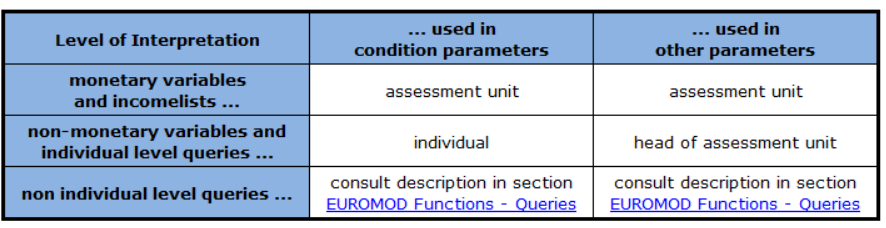 31
What assessment unit do we use for eligibility vs other parameters? (2)
32
Types of function
33
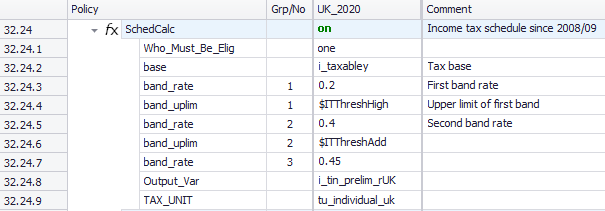 UKMOD: the policy FUNCTION SchedCalc
34
In this lecture, you will learn:
How to implement a tax using the function SchedCalc

Tomorrow: about two “system” functions which define
constants – DefConst
income lists – DefIL
35
Function SchedCalc (1)
Used (mainly) for progressive taxes
Tax schedule 
Tax bands: Band_UpLim / Band_LowLim
Tax rate: Band_Rate 
Tax base: Base
“group” together Band_Rate and Band_UpLim/Band_LowLim
Instead of rates, for fixed amounts use Band_Amount
36
36
Function SchedCalc (2)
With progressive tax-schedules this procedure is of advantage for couples where one partner has low (or no) and the other high income, as the average income falls into lower tax bands
Joint taxation: Quotient
Result = ((Base/Quotient)*Tax schedule)*Quotient
[Speaker Notes: Check EM help for simpler example]
37
Function SchedCalc (3)
Simple_Prog: apply highest marginal tax rate reached by base on the whole income
38
End of Day 2
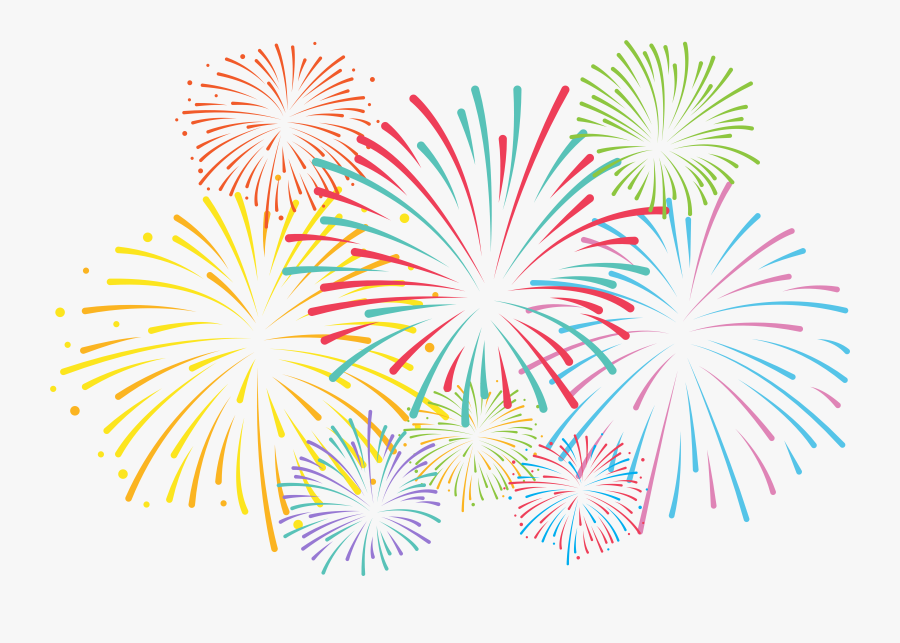